MIASS 241
MATHÉMATIQUES 
(APPLIQUÉES AUX SCIENCES SOCIALES) 4
© El Hadj Touré, Ph D. Sociologie
Département de sociologie, UGB de St-Louis
Leçon 4
Comparaison de deux moyennes:
test t
14:51
1
Au programme
Comment comparer deux moyennes en termes de différence à l’aide principalement du test t de Student?
Justifier, définir le test t et reconnaître les situations de recherche où son utilisation est appropriée
Analyser un tableau, un diagramme et une courbe des moyennes pour une variable dichotomique 
Effectuer un test t et interpréter les résultats en termes de signification statistique
Différencier un test bilatéral d’un test unilatéral
Calculer et interpréter la mesure d’association êta-carré en termes de signification réelle
14:51
2
Différence entre deux moyennes
Exemples de questions de recherche
Y a-t-il une différence entre pays sous-développés et développés quant à l’importance de l’espérance de vie?
Les garçons sont-ils meilleurs que les filles en statistiques sociales (notes)?
Les citadins et les ruraux sont-ils confrontés avec la même ampleur au chômage?
Y a-t-il une différence entre hommes et femmes quant à la préférence concernant la taille de la famille?
Y a-t-il une différence entre les étudiants absentéistes et non absentéistes quant à la performance à l’examen?
14:51
3
Différence entre deux moyennes
Exemple illustratif & justification
Y a-t-il une différence entre hommes et femmes quant au nombre d’heures passées devant la TV/jour (Fox,1999)?


Or, les tableaux bivariés, et le c 2, sont limités (Fox,1999)
Diversité des valeurs d’une variable quantitative
La catégorisation implique une perte :
d’information, qui risque de changer la structure de la relation
des propriétés mathématiques, et donc de la puissance statistique
Nécessité d’un grand nombre de n pour des % stables
Le test t de Student est approprié pour analyser une relation entre une VI dichotomique et une VD quantitative
Sexe 
(Homme / Femme)
Temps d’écoute TV/j 
(0, 1, 2,….heures)
X
Y
14:51
4
Différence entre deux moyennes
Définition & logique
Le test t de Student est un test d’hypothèse: on cherche à valider un paramètre supposé à l’aide d’une statistique
Cette statistique compare deux moyennes d’échantillon
Calcul de la moyenne du groupe 1 (temps moyen des hommes)
Calcul de la moyenne du groupe 2 (temps moyen des femmes)
Calcul de la différence observée entre les deux moyennes
La différence observée dans n est-elle suffisamment importante pour être généralisée avec confiance à N?
À l’instar du test du chi-carré c 2, on compare le tcalculé (statistique) au tcritique (table distribution d’échantillonnage)
14:51
5
Différence entre deux moyennes
Illustration: tableau, diagramme & courbe des moyennes
Temps passé devant la TV selon le sexe (Fox, p.206)
-
2,75
-0,26
3,01
=
14:51
6
Différence entre deux moyennes
Au-delà de l’observation: la signification statistique
Il faut s’assurer que la différence observée dans n est statistiquement significative en utilisant le test t 
Le test t consiste à comparer cette différence observée et la différence attendue s’il n’y avait pas de relation dans N
Si la différence observée est similaire à la différence attendue, alors on peut croire qu’il n’y a vraiment pas de relation (H0)
En revanche, si la différence observée s’écarte vraiment de la différence attendue, alors on peut croire qu’il y a une relation (H1)
14:51
7
Différence entre deux moyennes
Hypothèses statistiques
Hypothèse nulle (à tester!)
Il n’y a pas de différence dans le temps moyen passé devant la TV entre les hommes et les femmes dans N 
	H0 : mh = mf  ou de façon équivalente H0 : mh - mf = 0 
Hypothèse alternative (recherche): de trois choses, l’une!
bidirectionnelle : Il y a une différence dans le temps moyen passé devant la TV entre hommes et femmes dans N           H1 : mh ¹ mf
unidirectionnelle : Le temps moyen passé devant la TV chez les hommes est inférieur à celui des femmes dans N       H1 : mh < mf 
unidirectionnelle : Le temps moyen passé devant la TV chez les femmes est supérieur à celui des hommes dans N     H1 : mf > mh
14:51
8
Test t de Student
Formule complète
Différence observée
t    =     (X1 – X2) – (m1 - m2)
					  sX1 – X2
X1 = moyenne de la VD pour la catégorie 1 de la VI dans l’échantillon
X2 = moyenne de la VD pour la catégorie 2 de la VI dans l’échantillon
m1  = moyenne de la VD pour la catégorie 1 de la VI dans la population
m2 = moyenne de la VD pour la catégorie 2 de la VI dans la population
sX1 – X2 = erreur-type de la différence entre les moyennes dans n
Différence attendue
Erreur-type
14:51
9
Test t de Student
Formule simplifiée
Puisque la différence attendue s’il n’y avait pas de relation dans N donne m1 - m2= 0, sous l’hypothèse nulle, on peut simplifier la formule en enlevant m1 - m2 :
				t    =     (X1 – X2) 
					  sX1 – X2
Le numérateur est la différence entre les moyennes de la variable dépendante pour les deux catégories dans l’échantillon n
Le dénominateur est l’erreur-type (ou écart-type) de la différence entre deux X pour tous les échantillons possibles dans N
 La valeur du t indique à combien d’écarts-types la             différence entre deux moyennes se situe par rapport à 0
-  (0)
14:51
10
Test t de Student
Des erreurs-types
Erreur-type d’une moyenne
Supposons qu’un sondage donne une moyenne observée, et que l’on répète l’expérience de sondage 100 fois. Que serait l’écart-type des moyennes de tous les échantillons possibles (68%)?


Erreur-type d’une différence entre deux moyennes
Si un sondage donne une différence observée entre 2 moyennes, et que l’on répète l’expérience 100 fois, que serait l’écart-type des différences de moyennes de tous les échantillons possibles(68%)?
14:51
11
Test t de Student
Erreur-type de la différence entre deux X : visualisation
DX  = X1 – X2 = -0,26
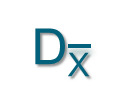 Différences de moyennes de tous les échantillons possibles
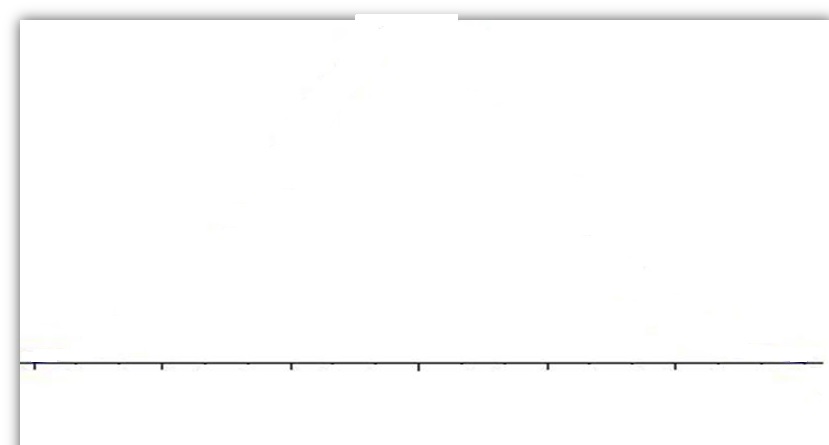 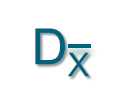 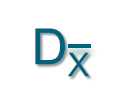 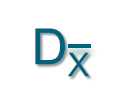 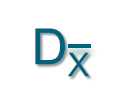 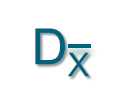 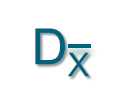 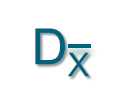 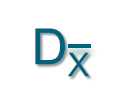 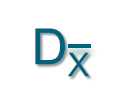 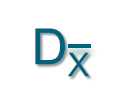 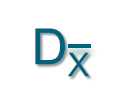 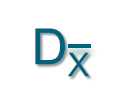 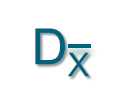 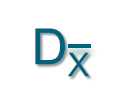 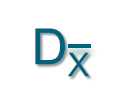 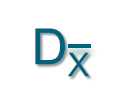 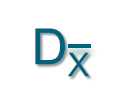 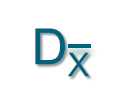 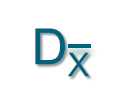 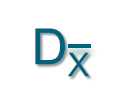 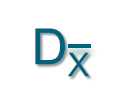 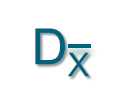 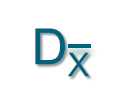 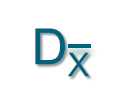 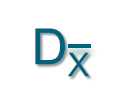 -1sDX
+1sDX
-0,26
14:51
12
68% des échant.
Test t de Student
Erreur-type de la différence entre deux X : formule complète
1      1
n1       n2
sX1 – X2      =        n1s12 + n2s22    
				√      n1+ n2 – 2        
	
	
	s12 = variance de la variable dépendante pour la catégorie 1 
	s22 = variance de la variable dépendante pour la catégorie 2 
	n1 = le nombre de cas dans la catégorie 1 de la var. indépendante
	n2 = le nombre de cas dans la catégorie 2 de la var. indépendante
	n1s12 + n2s22   = somme des variances pondérées
	n1+ n2 – 2 = degrés de liberté correspondant à (n1 – 1) + (n2 – 1)
+
Variance   combinée
Correction du biais
14:51
13
Test t de Student
Calcul: exemple de Fox (p.214)
Pour l’exemple sur le nombre d’heures passées devant la TV selon le sexe, effectuons les calculs conduisant à t = -2,653
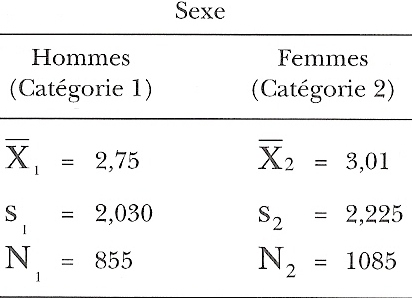 -
-0,26
=
2
2
0,098
1    +    1
 855     1085
+
*
*
(855-1)+(1085-1)
14:51
14
Test t de Student
Erreur-type de la différence: interprétation
DX ± SDX  =  -0,26 ± 0,098 = -0,36 et -0,16
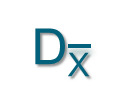 Différences de moyennes de tous les échantillons possibles
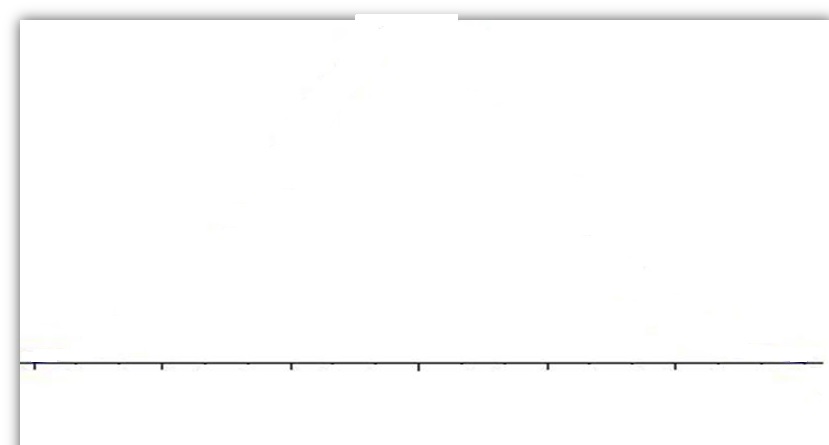 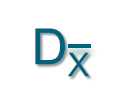 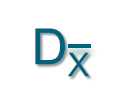 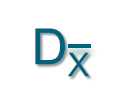 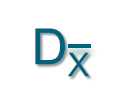 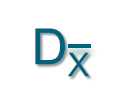 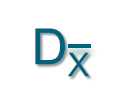 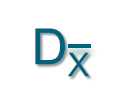 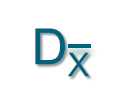 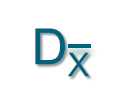 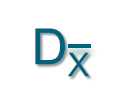 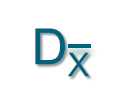 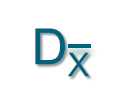 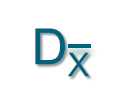 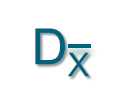 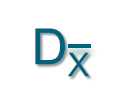 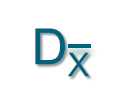 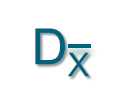 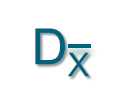 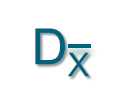 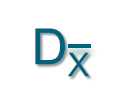 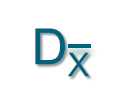 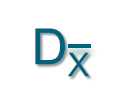 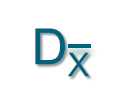 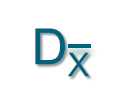 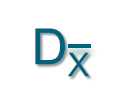 -0,36
-0,16
-0,26
14:51
15
68% de chance
Test t de Student
Étapes préalables à la prise de décision
Formulons les hypothèses statistiques
Hypothèse nulle: il n’y a pas de différence dans le nombre d’heures passées devant la TV chez les hommes et les femmes
	H0 : m1 = m2  ou de façon équivalente H0 : m1 - m2 = 0 
Hypothèse alternative bilatérale | bidirectionnelle: il y a une diff. dans le nombre d’heures passées devant la TV chez les H et les F
             H1 : m1 ¹ m2
Après le calcul du |t |, calculons les degrés de liberté  
dl = (855-1)+(1085-1) = 1938
Fixons le seuil de signification à 0,05 (risque d’erreur 5%)
14:51
16
Test t de Student
Table statistique (Fox, p.344)
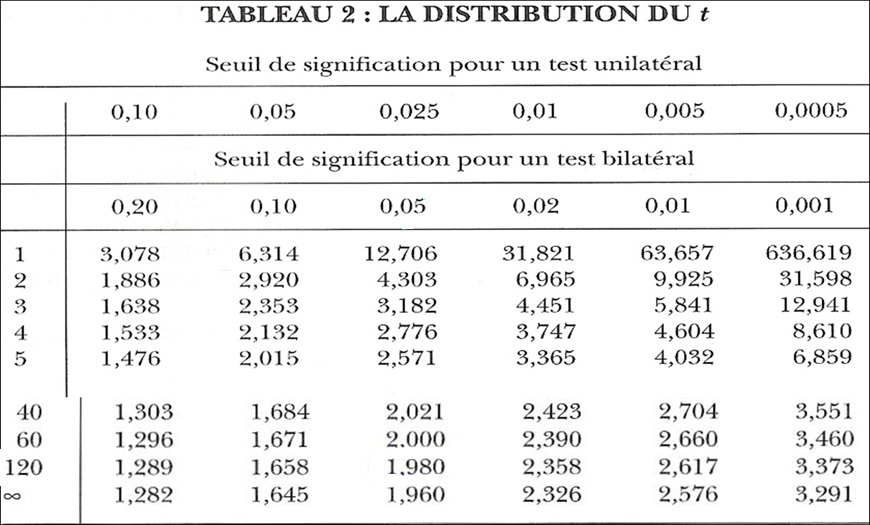 α
Degrés de liberté
Valeur critique
dl
14:51
17
Test t de Student
Table statistique: lire et prendre une décision
Elle présente la valeur critique (minimale) du t nécessaire au rejet de l’hypothèse nulle pour un degré de liberté dl et un seuil de signification a donnés
Comment déterminer la sig. statistique d’une relation?
Retrouver les dl dans la colonne de gauche
En allant vers la droite, déterminer la valeur critique qui correspond au niveau de signification considéré pour un test donné
Si le t calculé est ≤ à la valeur critique du t, il faudra accepter l’hypothèse nulle et conclure à une absence de différence sig.
Si le t calculé est > à la valeur critique du t, il faudra rejeter l’hypothèse nulle et conclure à l’existence d’une différence sig.
14:51
18
Test t de Student
Test bilatéral: illustration graphique (a=0,05)
Hypothèse de recherche: il existe une différence entre les hommes et les femmes quant au temps d’écoute de la TV
Confirmée!
H0 : mh = mf
H1 : mh ¹ mf
a=0,05
95% des échantillons possibles
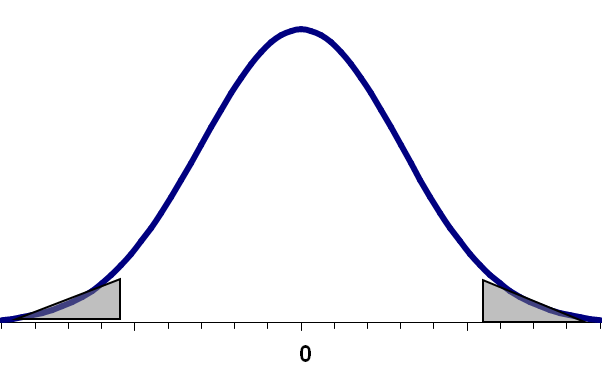 1-a = 0,95
Zone 
d’acceptation de H0
a/2=0,025
a/2=0,025
Zone 
de rejet
Zone 
de rejet
|tcalculé|
2,65
tcritique
1,96
tcritique
-1,96
tcalculé
-2,65
14:51
19
Test t de Student
Décision & conclusion
Règle de décision: rejet de H0 si 
tcalculé > tcritique
Décision: la valeur calculée absolue du t (2,65) excède la valeur critique du t (1,96), avec 1938 dl et un seuil 0,05 pour un test bilatéral. On rejette donc l’hypothèse nulle
[Autrement dit, l’écart symbolisé par la valeur 2,65 est différent de 0 et ne serait pas dû au hasard de l’échantillonnage
Conclusion: il existe une relation statistique significative entre le sexe et le temps d’écoute de la TV. Il y a au moins 95% de chance que la différence H/F existe dans N…
14:51
20
Test t de Student
Test bilatéral vs. test unilatéral
Un test bilatéral est utilisé lorsque qu’on s’intéresse seulement à la différence entre les deux moyennes
Il considère les deux côtés de la distribution d’échantillonnage
Peu importe que t soit + ou - : H1 : m1 ¹ m2
Il est plus exigeant et donc demeure plus souvent utilisé
Un test unilatéral est utilisé lorsque la direction de la différence entre les deux moyennes est prédite
Il ne considère qu’un côté de la distribution d’échantillonnage
Que t soit + ou - importe: H1 : m1 < m2  ou H1 : m1 > m2 
t est associé à un a 2 fois plus petit (ex: 0,025 contre 0,05)
14:51
21
Test t de Student
Test bilatéral vs. test unilatéral
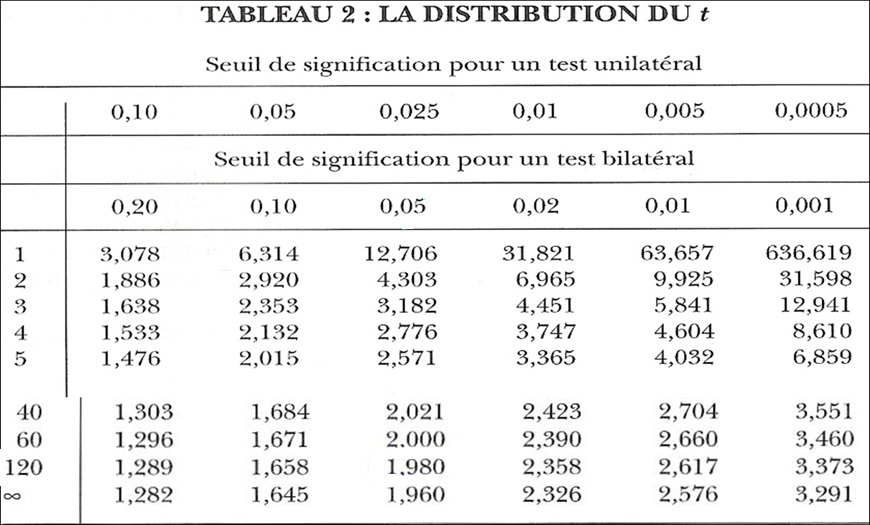 α
α
dl
14:51
22
Test t de Student
Test unilatéral: illustration graphique (a=0,05)
Confirmée!
Confirmée!
Les hommes consacrent moins d’heures que les femmes à regarder la TV
Les femmes consacrent plus d’heures que les hommes à regarder la TV
H1 : mf > mh
H0 : mf = mh
H1 : mh < mf
H0 : mh = mf
Test unilatéral droite ou supérieur
Test unilatéral gauche ou inférieur
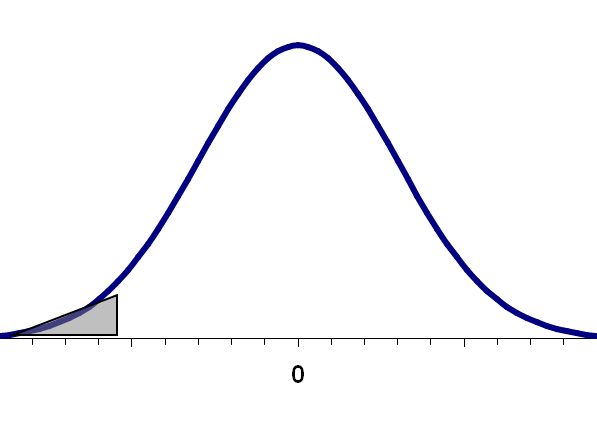 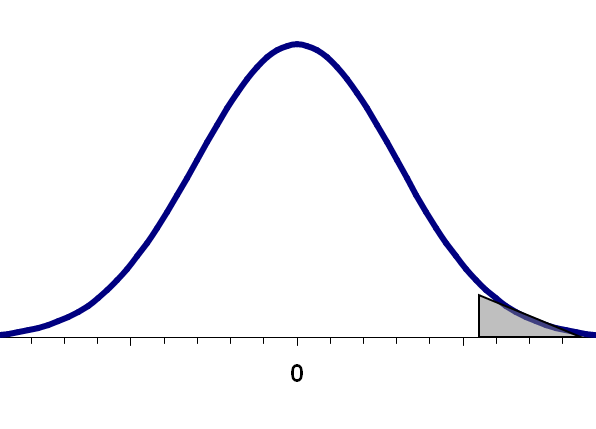 1-a = 0,95
1-a = 0,95
Acceptation de H0
Acceptation de H0
a=0,05
a=0,05
tcalculé
2,65
tcalculé
-2,65
tcritique
-1,645
tcritique
1,645
14:51
23
Test t de Student
Au-delà de la sig. statistique: la sig. réelle
Comme le test du c 2, le test t ne renseigne que sur la signification statistique, influencée par le nombre de cas
Pour évaluer la signification réelle ou la taille de l’effet (intensité), on se réfère à l’êta-carré (varie entre 0 et 1)


La valeur de h2 ou E2 indique la présence d’effet de petite taille (0,0036), d’après la règle de Cohen (1988): le sexe explique 0,36% de la variation dans le temps d’écoute de la TV
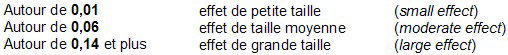 24
14:51
Test t de Student
Conditions d’application
Caractère probabiliste de l’échantillonnage
Les échantillons des 2 groupes d’observations sont aléatoires
Normalité de la distribution de la VD quantitative
Si n>=15 par groupe, le test t est robuste (Green & Salkind, 2011) 
Égalité des variances des groupes ou homoscédasticité
Si s12 ¹ s22 et que l’hétéroscédasticité est forte, deux possibilités:
n1 = n2, le test t de Student est robuste
n1 ¹ n2, le test t n’est pas robuste, utiliser le test t’ de Welch
Indépendance des échantillons ou groupes
S’ils sont associés ou pairés, utiliser le test t pairé
25
14:51
Tout prochainement
Prochaine leçon
Synthèse & Révision
Au labo d’Excel d’aujourd’hui 
Construire et interpréter des tableaux et diagrammes de moyennes illustrant la différence entre deux moyennes
Tester la signification statistique de cette différence au moyen du test t de Student, tout en construisant une table statistique du t 
Mesurer l’intensité ou la signification réelle d’une différence de moyennes au moyen de l’êta-carré
14:51
26